Electrical components and systems
Topic 9 – Lighting systems
Light switching and circuit testing
Unit 9.1
Assumed prior learning
Electrical components (circuit protection).
Wire a circuit.




Don’t feel confident yet about these topics? Click on each to review the content. 
Feeling confident? Click next to proceed with this unit.
[Speaker Notes: Link to unit upon clicking.]
Outcomes
Explain the different types of light switching.
Understand and interpret all symbols used in a circuit diagram.
Wire a two-way switch.
Wire an intermediate switch.
Test a circuit using a bell tester.
[Speaker Notes: Link each to the relevant section below.]
Introduction
Lighting systems are essential in modern society. In this lesson we focus on the different ways lights can be wired and get to grips with circuit diagrams.
Mr West needs your help
Mr. West has moved into a very old house. The house has a staircase leading up to the bedroom. There is one light switch at the bottom of the staircase so he can turn the light on or off when he is at the bottom of the staircase but when he reaches the top of the staircase he cannot turn the light off.  The house is very dark at night and Mr. West cannot make is way up the stairs if the light is not on. How can he switch the light off when he is at the top of the stairs without going back down again?
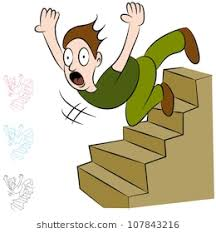 [Speaker Notes: Img 01: https://bit.ly/2QDzOef]
To solve Mr. West’s problem you will need to know more about light switches and circuits. We go over that first and then help him a little later on when we have a much better understanding of light switching.
Standard symbols
In order for you to read and understand a circuit diagram, you must be able to identify electrical equipment and components from the symbols that are used. There are many different symbols you need to recognise, rather than memorizing the symbols make sure you understand them and it will be easier to recall. View the chart by clicking below for DIN and IEC symbols commonly used.
STANDARD SYMBOLS
[Speaker Notes: On click of ‘Standard symbols’ = Display chart 01 as in appendix.]
Equipment identification
Equipment and components can also be identified by a minus sign and a capital letter, click the button below to view the standard identification.
EQUIPMENT IDENTIFICATION
[Speaker Notes: On click of ‘equipment identification’= show table 01. See Appendix for details.]
Switching methods
There are many types of switches and they are used for various purposes. Click on any image to watch a video on light switching.
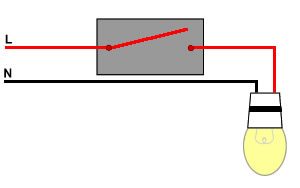 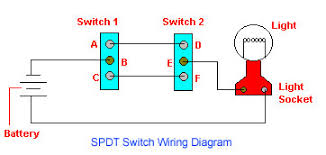 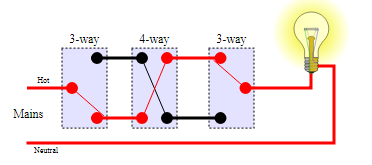 [Speaker Notes: Img01: https://socketstore.co.uk/media/65663/one-way-switch-diagram.jpg
Img02:https://encrypted-tbn0.gstatic.com/images?q=tbn:ANd9GcTFxW2NfEJYbEbCq_ICtLKeukwl18ddF0U94Pr5NOfsphoa4aPR
Img03:https://upload.wikimedia.org/wikipedia/commons/thumb/4/47/4-way_switches_position_2.svg/350px-4-way_switches_position_2.svg.png
Click on Img 01, Img02 or Img03 =Play Vid01 full screen. See appendix for script.]
After watching the video on light switching you should be able to help Mr West now. Compare your answer to the one below.
In order for Mr. West to switch the staircase light off from the top of the staircase without going back down, he must install a two-way switch. Two way switching is the method by which one or more lamps may be switched on or off from either of two places, any distance apart, like the top and bottom of the staircase in Mr. West’s case.
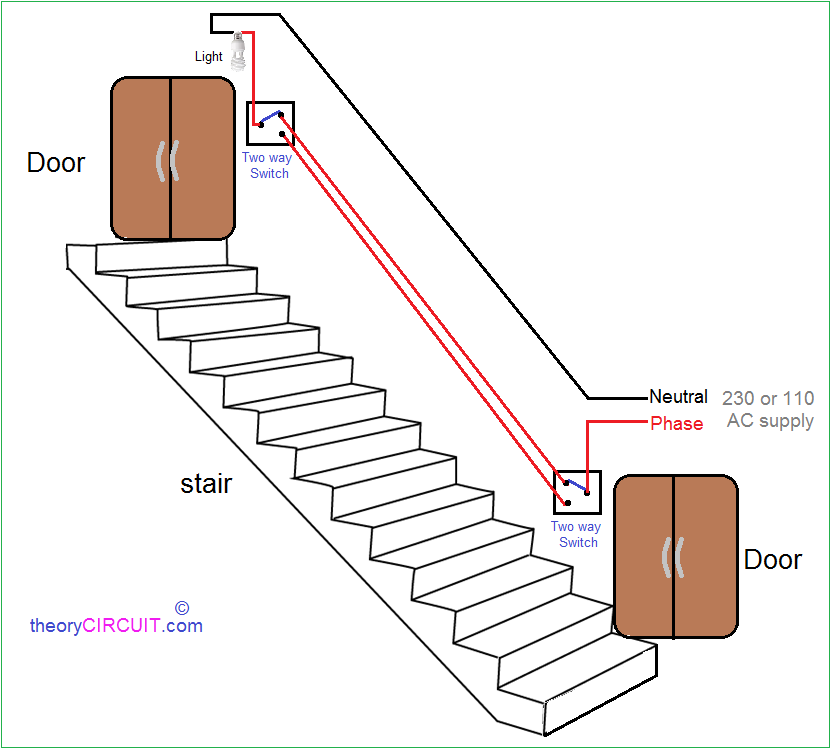 [Speaker Notes: Img04: http://lambdarepos.org/wp-content/uploads/2018/06/stair-case-light-wiring-for-two-way-switch-wiring-diagram.png]
Quiz time
Test your understanding of light switching and circuit diagrams by answering the following questions.
Question 1
What component or piece of equipment does -M identify?

Power switching
Motors 	
Measuring instruments
Mechanical equipment
[Speaker Notes: MCQ

Correct answer is B

Feedback:
Correct – Good job. 
Incorrect – Try again. Go over all Equipment Identification letter symbols thoroughly and commit them all to memory.]
Question 2
What does the following symbol represent in a circuit diagram?



Lamp 	
Timer coil for a delay contact	
Thermal tripping device
Switching mechanism
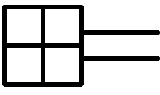 [Speaker Notes: MCQ

Correct answer is D

Feedback:
Correct – Good job. 
Incorrect – Try again.]
Question 3
Which symbol represents a manual change-over switch?

Img

Img

Img

Img
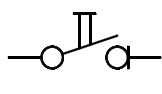 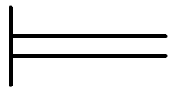 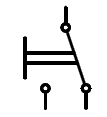 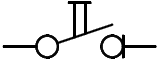 [Speaker Notes: MCQ

Correct answer is C

Feedback:
Correct – Good job. 
Incorrect – Try again.]
Question 4
What type of control system would you used to control a light point from two different points?

One way 
Two way
Intermediate switch
Dimmer switch
[Speaker Notes: MCQ

Correct answer is B

Feedback:
Correct – Good job. 
Incorrect – Try again.]
Question 4
What is A in the diagram called?




Isolator
Two-way switch
Single-way switch
Dimmer switch
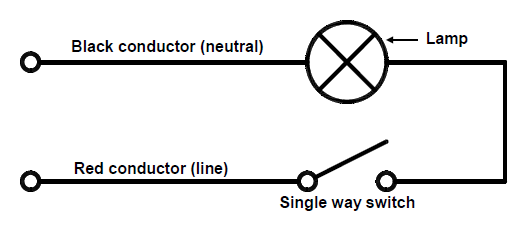 A
[Speaker Notes: MCQ

Correct answer is C

Feedback:
Correct – Good job. 
Incorrect – Try again.]
Electrical protection
In all of the previous circuit diagrams it was assumed that a 220 V AC supply was used. Therefore, some form of protection must be incorporated to protect persons, equipment, cables and wires. Fuses and circuit breakers are used for this purpose.
[Speaker Notes: Click on ‘fuses’ = “Fuses are used to disconnect a circuit when the current exceeds a certain value. You can also find the definition for a fuse in the Electrical components, circuit protection unit. The revised SANS Code of Practice for the Wiring of Premises does not allow for the use of fuses in a domestic installation. Look up regulation 6.10.1.”

Click on ‘circuit breakers’ = “Circuit breakers are used for disconnecting a load when the current exceeds a certain value. Study the definition for a circuit breaker in the SANS Code of Practice for the Wiring of Premises (section 2 under circuit breaker). For further information on the construction and operation of fuses and circuit breakers, see the Electrical components, circuit protection unit.]
Practise: Wire a two-way switching circuit
Wire a two-way switching circuit controlling a lamp as shown in the circuit diagram.






For more help on wiring circuits see Getting familiar with resistors .
You will need:
a) a circuit breaker,
b) two two-way switches,
c) a 220 V lamp,
d) a lamp holder and
e) conductors (wire).
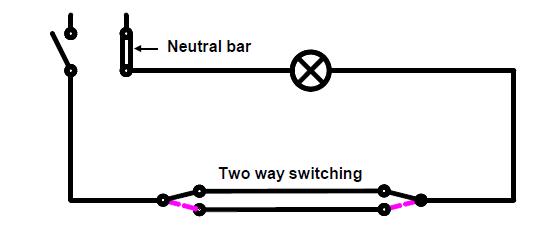 [Speaker Notes: Two-way switching circuit diagram: CTC Book 3, LS-1, Pg 24

Click on ‘Getting familiar with resistors’ = redirect to that topic]
Steps: Wire a two-way switching circuit
[Speaker Notes: Click on ‘Wiring a panel’ = redirect to that topic in Electrical components.

Click on ‘bell tester’ = link to slide 22]
Testing a circuit
Before any electrical installation is made or apparatus is connected to a supply, tests should be carried out to check that the operation of the circuit is correct. There are several methods of carrying out these tests, but only the commonly used bell tester will be described in this lesson.
[Speaker Notes: Link each to the relevant section below.]
The bell tester
The bell tester consists of a battery and an electrical bell or buzzer which is usually built into a portable box.
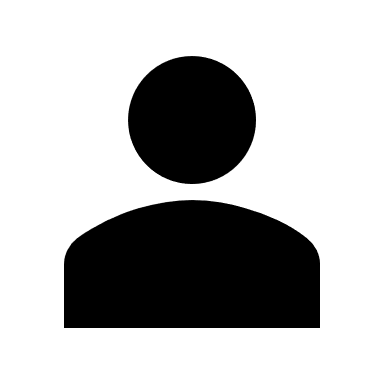 SAFETY FIRST !
USING A BELL TESTER TO TEST A CIRCUIT
[Speaker Notes: Click on ‘Safety first’ = “NEVER TEST A CIRCUIT WITH THE SUPPLY TURNED ON.”

Click on ‘Using a bell tester to test a circuit’ =Play Vid02, full-screen. For script see Appendix]
Quiz time
We have come to the end of this unit. Answer the following questions to make sure you understand how to work with circuits.
Question 1
What is this diagram showing?




Single-way switching
Two-way switching
Intermediate switching
Four-way switching
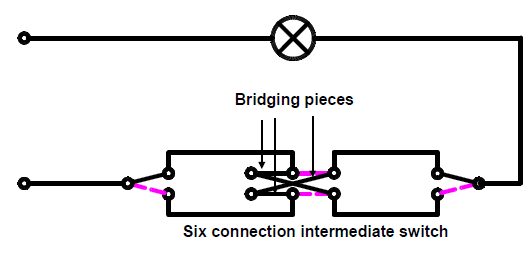 A
[Speaker Notes: MCQ

Correct answer is C

Feedback:
Correct – Well done. 
Incorrect – Try again.]
Question 2
What does A in the diagram show?




Lamp
Bridging pieces
Runner conductors
Earth connection
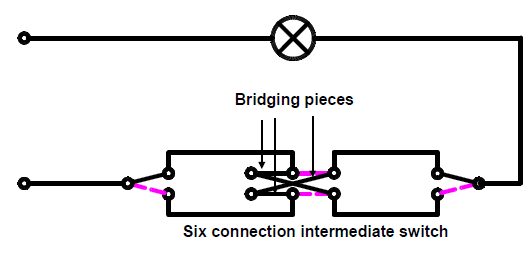 A
[Speaker Notes: MCQ

Correct answer is B

Feedback:
Correct – Well done. 
Incorrect – Try again.]
Question 3
Before any electrical installation is made or apparatus is connected to a supply, tests should be carried out to check that the operation of the circuit is correct.
TRUE
FALSE
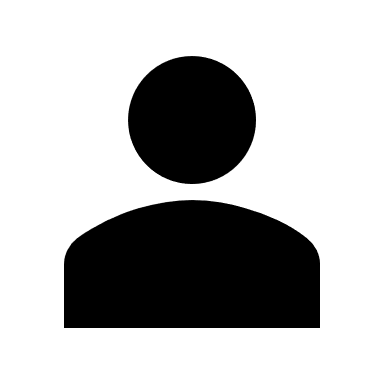 Click on the correct answer.
[Speaker Notes: True or False

Correct answer is TRUE

Feedback:
Correct – Well done
Incorrect – That is not correct.]
Question 4
If the bell in the bell tester rings, it indicates that there is no continuity in the circuit.
TRUE
FALSE
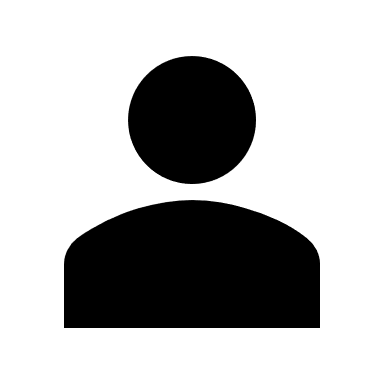 Click on the correct answer.
[Speaker Notes: True or False

Correct answer is FALSE

Feedback:
Correct – Well done
Incorrect – That is not correct. If the bell rings, switch off one of the switches. The bell should stop ringing. Then switch on the other switch. The bell should start ringing again. If the bell rings, it indicates that the circuit is continuous and operating.]
Let’s review:
In this lesson we have covered:
Light switching methods.
Various symbols used in circuits.
Wiring of the various switches.
Using a bell tester.
Make sure you have a complete understanding of all the work covered here before you start the next unit.
Chart brief – Show following text before bringing the chart up
Standard symbols are used by most countries. Listed below are some of the standards that you will encounter.
DIN - Federal Republic of Germany
BS 3939 - UK
ANC 32.2 - SA
NEMA ICS - USA
CEMA ICS - Canada
IEC Publ 117 - International Electro-technical Commission
For practical reasons the DIN and IEC symbols are primarily used in the mining industry. Some symbols and alternates are shown.
Chart brief – Chart 01 continued
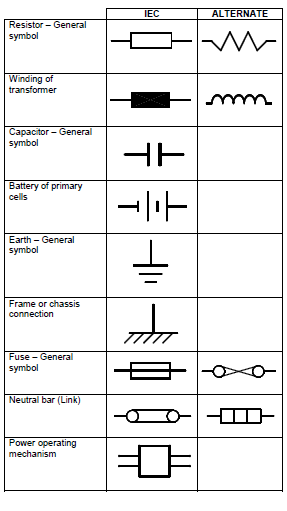 [Speaker Notes: Allow scroll down the chart of symbols. Chart: CTC, Book 3, LS-1, Pages 10-14.]
Chart brief – Chart 01 continued
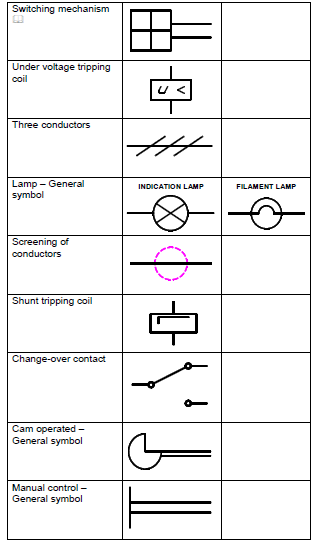 [Speaker Notes: Allow scroll down the chart of symbols. Chart: CTC, Book 3, LS-1, Pages 10-14.]
Chart brief – Chart 01 continued
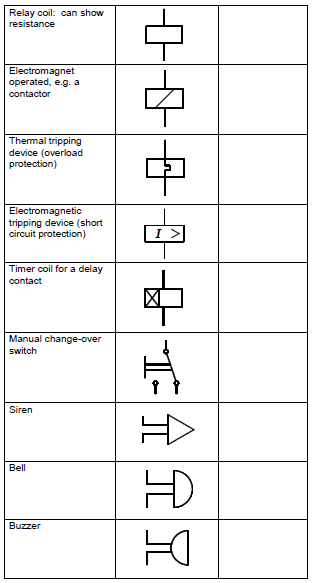 [Speaker Notes: Allow scroll down the chart of symbols. Chart: CTC, Book 3, LS-1, Pages 10-14.]
Chart brief – Chart 01 continued
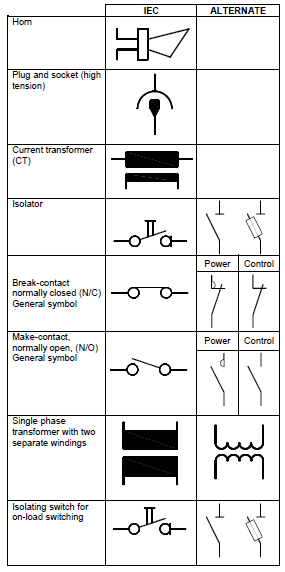 [Speaker Notes: Allow scroll down the chart of symbols. Chart: CTC, Book 3, LS-1, Pages 10-14.]
Chart brief – Chart 01 continued
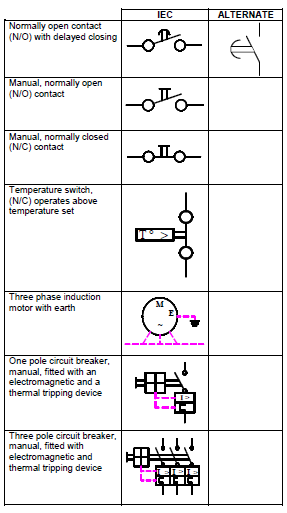 [Speaker Notes: Allow scroll down the chart of symbols. Chart: CTC, Book 3, LS-1, Pages 10-14.]
Table brief – Table 01
[Speaker Notes: Allow scroll down. Table made from list in CTC, Book 3, LS-1, Page 15.]
Video brief - Vid01 Expert technician explaining light switching
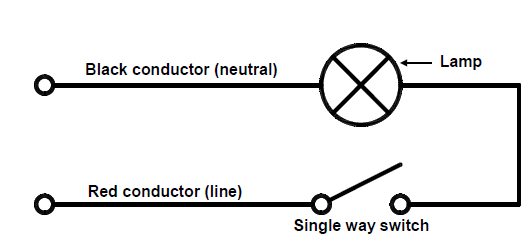 [Speaker Notes: Create a video similar to https://www.youtube.com/watch?v=eKFICF88AkY use script as above (an expert technician can elaborate beyond the script-as in the video)
Fig01 ‘Single way switching’: CTC Book 3, LS-1, Pg 15.]
Video brief - Vid01contin. Expert technician explaining light switching
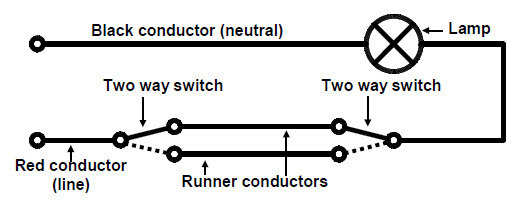 [Speaker Notes: Create a video similar to https://www.youtube.com/watch?v=eKFICF88AkY use script as above (an expert technician can elaborate beyond the script-as in the video)
Fig02 ‘’: CTC Book 3, LS-1, Pg 16.]
Video brief - Vid01 contin. Expert technician explaining light switching
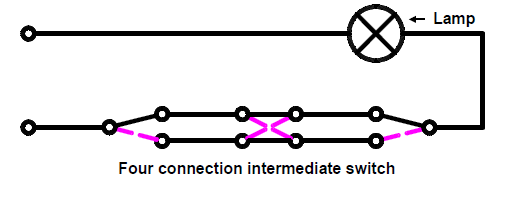 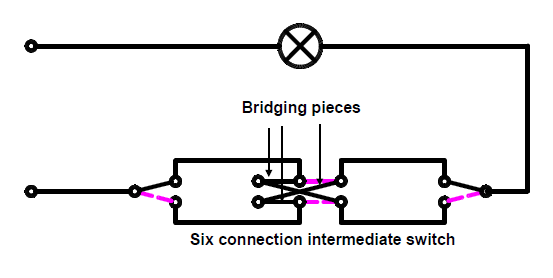 [Speaker Notes: Create a video similar to https://www.youtube.com/watch?v=eKFICF88AkY use script as above (an expert technician can elaborate beyond the script-as in the video)
Fig03 and 04 : CTC Book 3, LS-1, Pg 17.]
Video brief - Vid01 contin. Expert technician explaining light switching
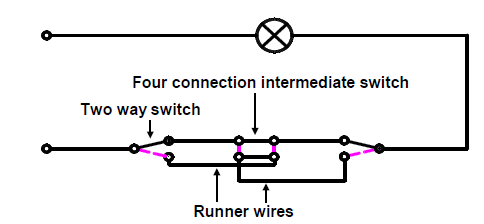 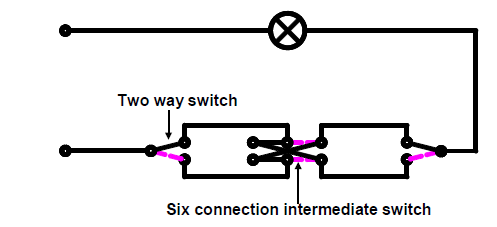 [Speaker Notes: Create a video similar to https://www.youtube.com/watch?v=eKFICF88AkY use script as above (an expert technician can elaborate beyond the script-as in the video)
Fig05 and 06 : CTC Book 3, LS-1, Pg 18.]
Video brief - Vid02 Expert presenter explaining: Using a bell tester to test a circuit
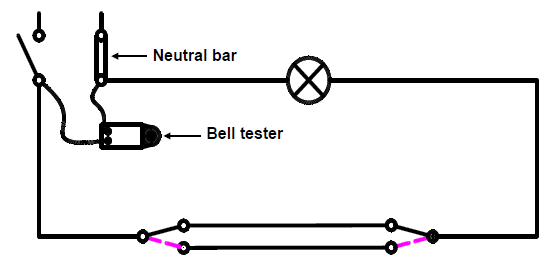 [Speaker Notes: Create a video similar to https://youtu.be/bZh4YGR3rX4 use script as above (an expert technician can elaborate beyond the script-as in the video)
Fig08 : CTC Book 3, LS-1, Pg 23.]